CS 220: Discrete Structures and their Applications
binary relations
zybooks 9.1-9.2
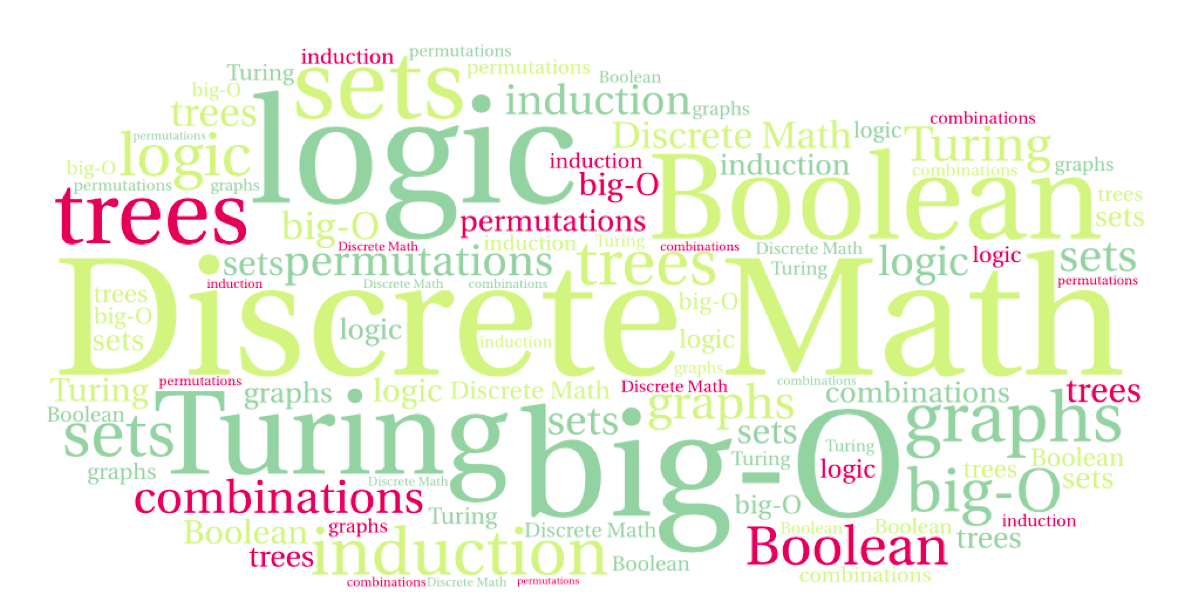 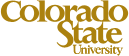 binary relations
A – set of students  
B – set of courses
	R – pairs (a,b) such that student a is enrolled in course b
	R = {(chris, cs220), (mike,cs520),…}

A – set of cities  
B – set of US states
	R – (a,b) such that city a is in state b
	R = {(Denver, CO), (Laramie, WY),…}
binary relations
Definition:  A binary relation between two sets A and B is a subset R of A x B. 
Recall that A x B  = { (a,b) | a  A and b  B}
For a ∈ A and b ∈ B, the fact that (a, b) ∈ R is denoted by aRb.

Example:
For x ∈ R and y ∈ Z define xCy if |x - y| ≤ 1
binary relations
a graphical representation of a relation
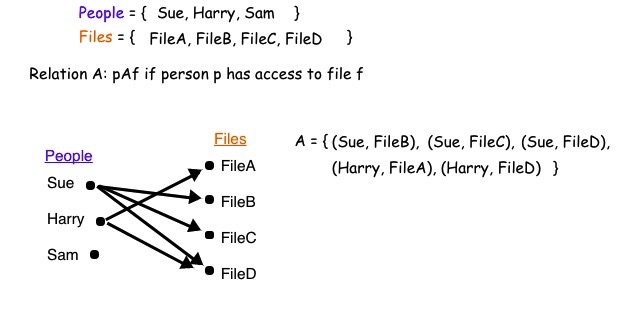 binary relations
the same binary relation can be represented as a matrix:









A 2-d array of numbers with |A| rows and |B| columns. Each row corresponds to an element of A and each column corresponds to an element of B. For a ∈ A and b ∈ B, there is a 1 in row a, column b, if aRb and 0 otherwise.
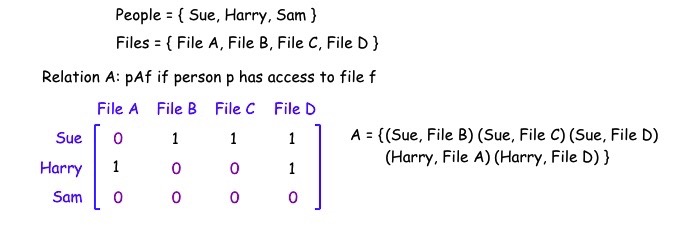 counting binary relations
A binary relation from A to B is a subset of A x B

Given sets A and B with sizes n and m, the number of elements in A x B is nm, and the number of binary relations from A to B is 2nm


WHY?
n in A  * m in  B   (matrix with n*m booleans)
Each can be 0|1
[Speaker Notes: n in A  * m in  B   (matrix with n*m booleans)
Each can be 0|1]
functions as relations
A function f  from A to B assigns an element of B to each element of A.

Difference between relations and functions?
(a1,b1) precludes  (a1,b2) in 
a function, but not in a relation
[Speaker Notes: (a1,b1) precludes  (a1,b2) in a function, but not in a relation]
binary relations on a set
A binary relation on a set A is a subset of A x A. 
The set A is called the domain of the binary relation.

Graphical representation of a binary relation on a set:
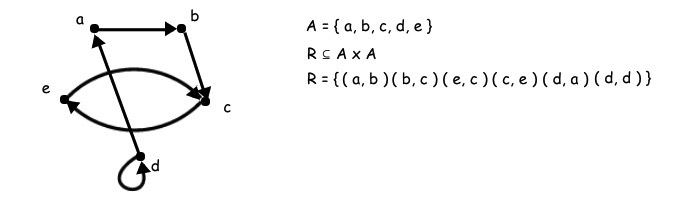 self loop
binary relations on a set
Example:  relations on the set of integers
		R1 = {(a,b) | a ≤ b}
		R2 = {(a,b) | a > b}
		R3 = {(a,b) | a = b + 1}
properties of binary relations
Let R be a relation on a set A
The relation R is reflexive if for every x ∈ A, xRx.
Example:  the less-or-equal to relation on the positive integers

The relation R is anti-reflexive if for every x ∈ A, it is not true that xRx.
Example: the less relation on the positive integers.
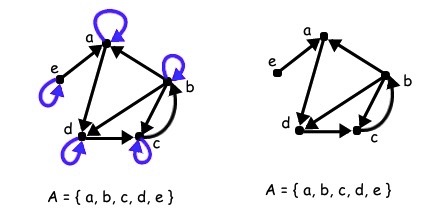 properties of binary relations
Let R be a relation on a set A.
The relation R is transitive if for every x,y, z ∈ A, xRy and yRz imply that xRz.

Example:  the ancestor relation
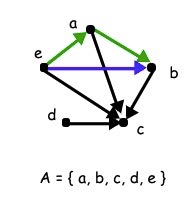 [Speaker Notes: <,  >]
properties of binary relations
Let R be a relation on a set A.
The relation R is symmetric if for every x,y ∈ A, xRy implies that yRx.
Example:
R = {(a, b) : a,b are actors that have played in the same movie}

The relation R is anti-symmetric if for every x,y ∈ A, xRy and yRx imply that x = y.
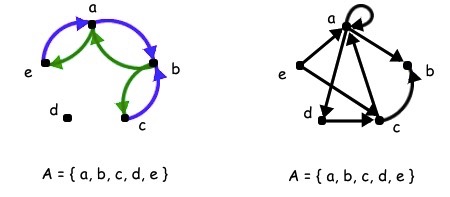